Mendelian randomization: Practical 1
# Use your web browser to navigate to: https://workshop.colorado.edu/rstudio/ 

#Login with your username and password
 
#Click on the “terminal” tab. This will take you to a UNIX like environment where you can copy the files over for this session’s #practical exercise








# Now go to your home directory, create a new working directory called “MR”, and move to it
 cd
 mkdir MR
 cd MR
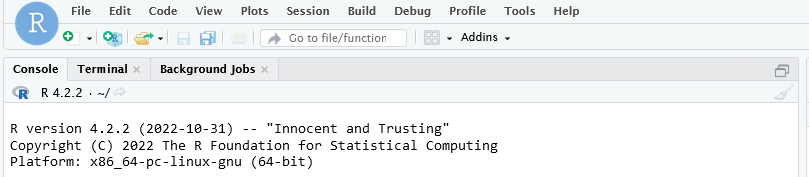 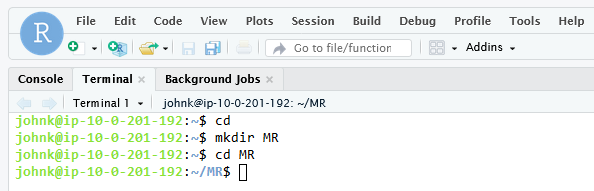 Mendelian randomization: Practical 1
# Copy the PRACTICAL1 directory from David Evans’ Faculty drive into this directory
 cp -r /faculty/davide/BOULDER2024/PRACTICAL1 .
 
#Move into your newly created PRACTICAL1 directory and print the working directory here
 cd PRACTICAL1
 ls








#You should be able to navigate to the PRACTICAL1 directory using the point and click windows style directory in the lower right-hand half of the R studio server (under the files tab).  First click Home, then MR and then PRACTICAL1






#Now load the list of commands you will run for the practical. 
Click on the “Commands.R”  file and the file will load up in the R Console (Top left)
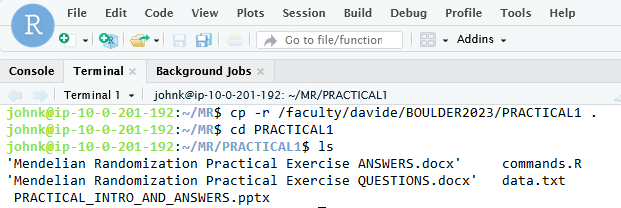 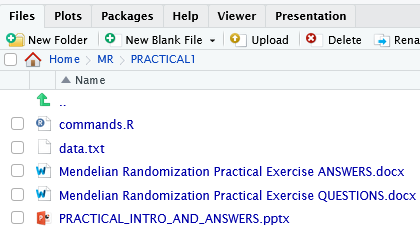 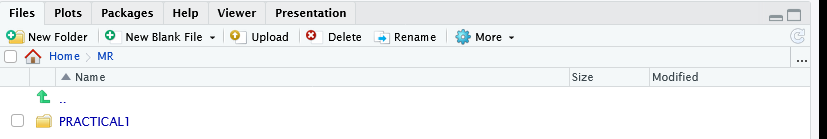 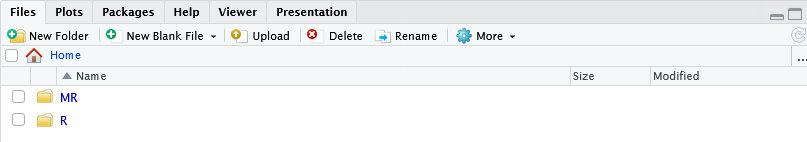 2
1
3
Mendelian randomization: Practical 1
#Change to the “Console” tab which will take you to R. 
#Highlight code and Click Run to Clean up,  Set your working directory to the PRACTICAL1, and load data
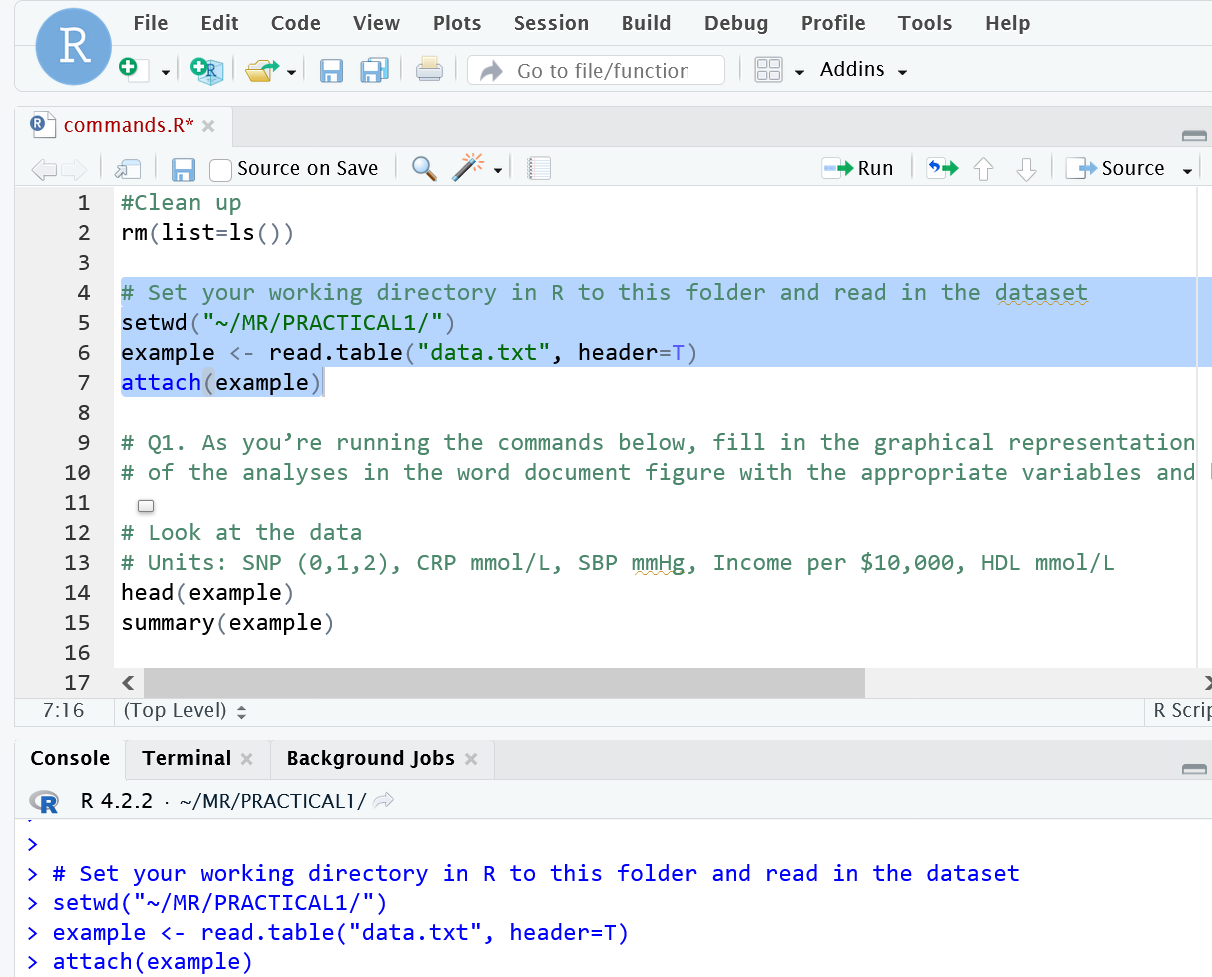 2.
1
3.
Mendelian randomization: Practical 1
Go to bottom right-hand window, and download “Mendelian_Randomization_Practical_Exercise_QUESTIONS.doc” onto your local pc.  
Open the file and complete the practical.















#This file also contains R code, but it is recommended to work from the commands.R file that you loaded previously in R studio
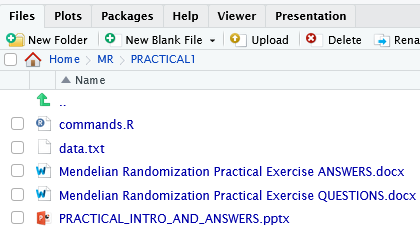 Mendelian randomization: Practical 1
Does C-Reactive Protein causally affect Blood Pressure?
Confounders
(Income, HDL)
Observational βCRP-SBP = ???
βSNP-INCOME = ???
βSNP-HDL = ???
X
βCRP-INCOME = ???
βCRP-HDL = ???
βINCOME-SBP = ???
βHDL-SBP = ???
rs3091244
CRP
SBP
βCRP-SBP = ???
βSNP-CRP = ???
βSNP-SBP = ???
Observational βCRP-SBP = 19.1 mmHg/CRP Unit; P < 2x10-16
Confounders
(Income, HDL)
βSNP-INCOME = 0.0014; P = 0.9
βSNP-HDL = 0.0025; P = 0.07
X
βCRP-INCOME = -0.06; P < 2x10-16
βCRP-HDL = -0.57; P < 2x10-16
βINCOME-SBP = -0.93; P < 2x10-16
βHDL-SBP = -28.4; P < 2x10-16
rs3091244
CRP
SBP
βSNP-CRP = 0.04; P < 2x10-16
βCRP-SBP = -2.4 mmHg/CRP Unit; P = 0.5
βSNP-SBP = -0.10; P = 0.47